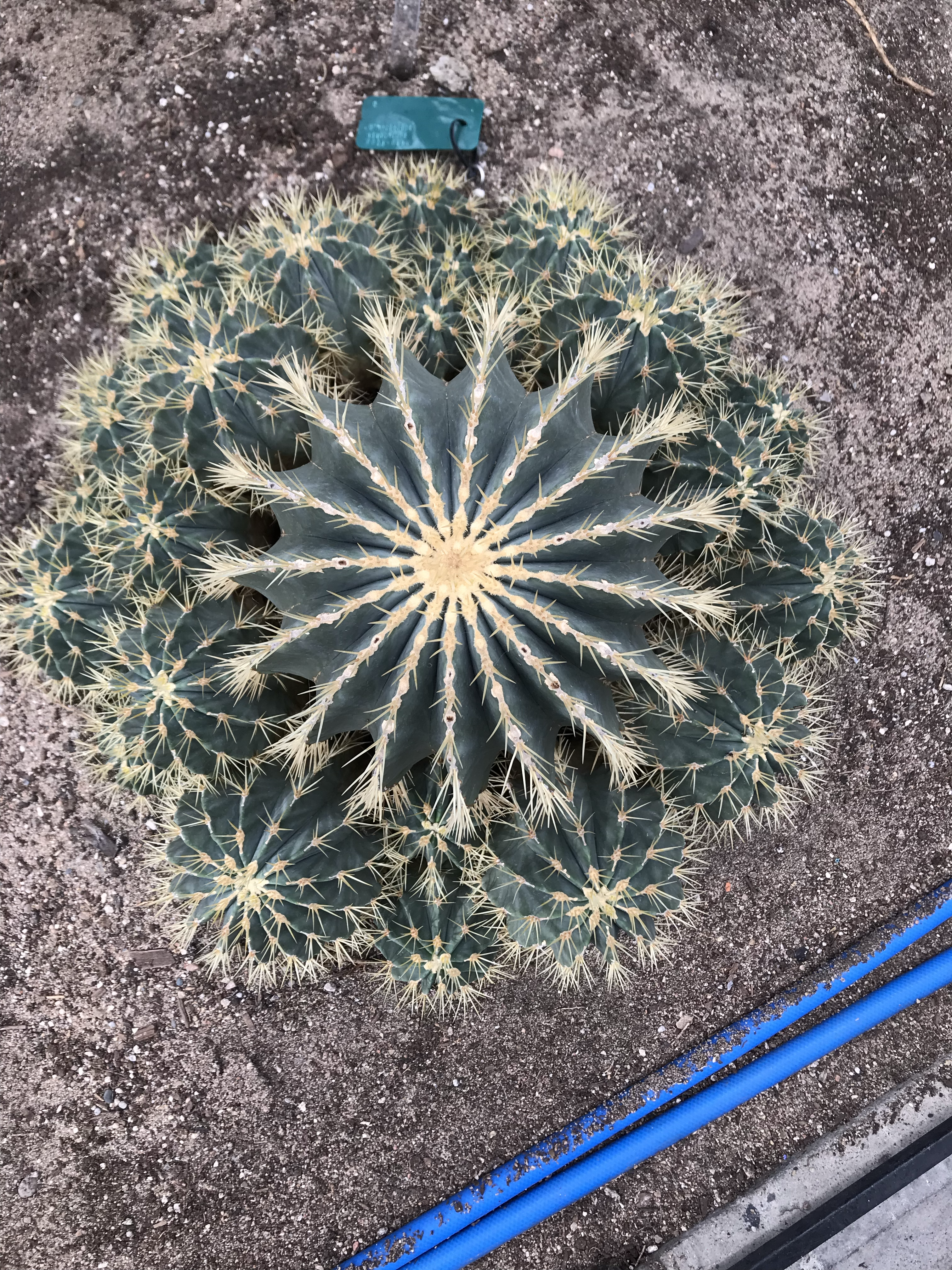 Use and knowledge of CACTACEAEin northeastern brazil
M. Laverick
Study Methods
Study was done by Marques de Lucena et al. In the San Francisco community, Paraiba, Brazil exploring ethnobotanical uses of Cacrtace 
118 local informants
9 main species
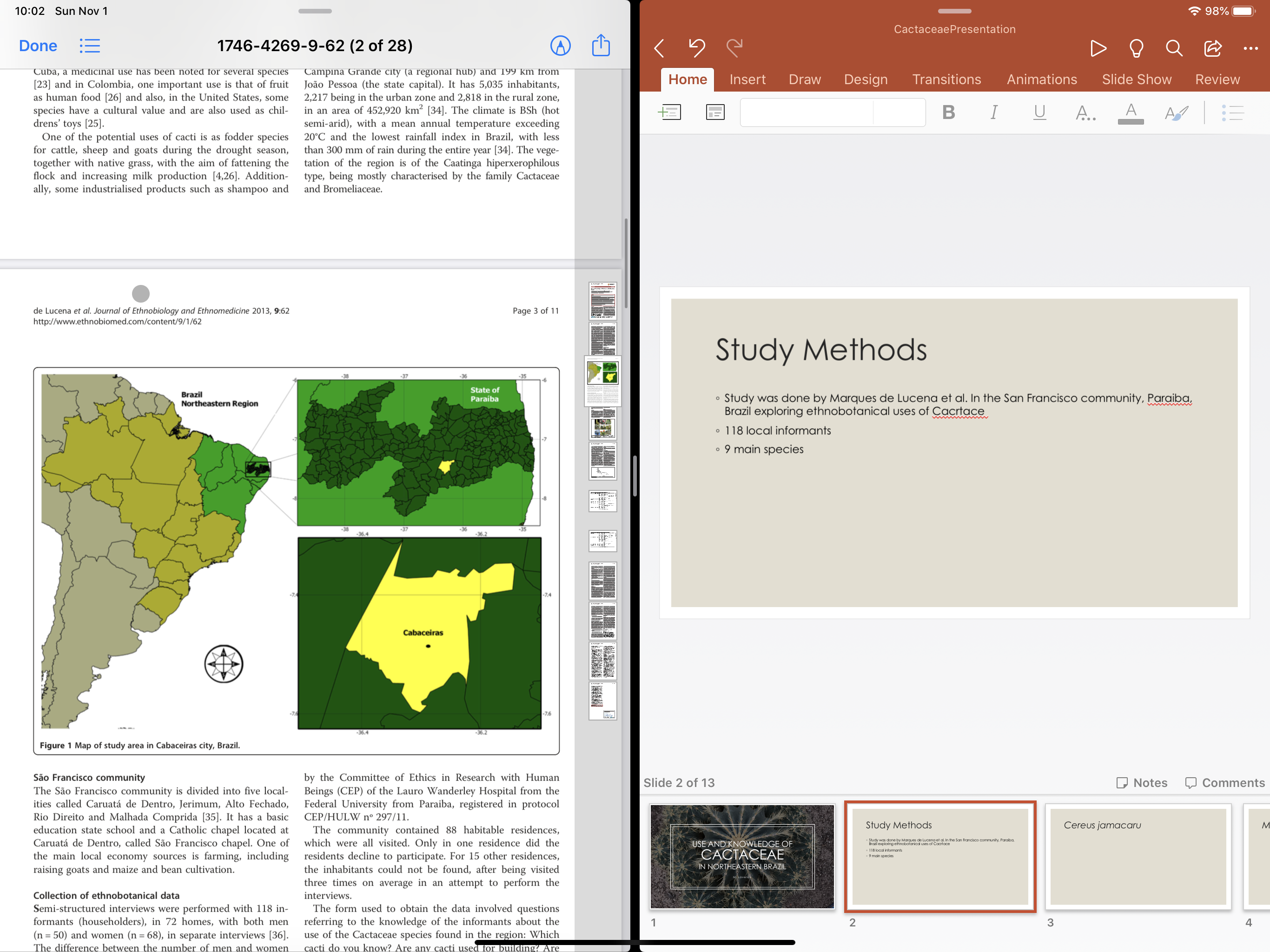 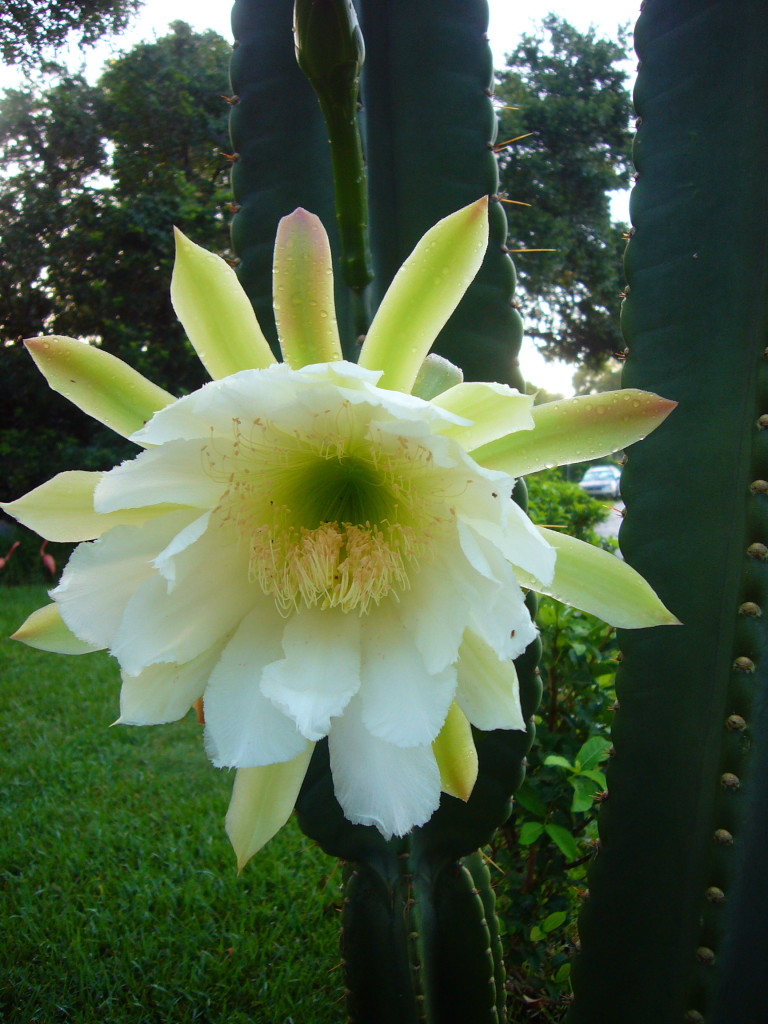 Cereus jamacaru
Uses:
Fruit is used for candies or eaten fresh
Wood used for construction (doors/housing)
Tea from root medicinally used
Syrups from marrow
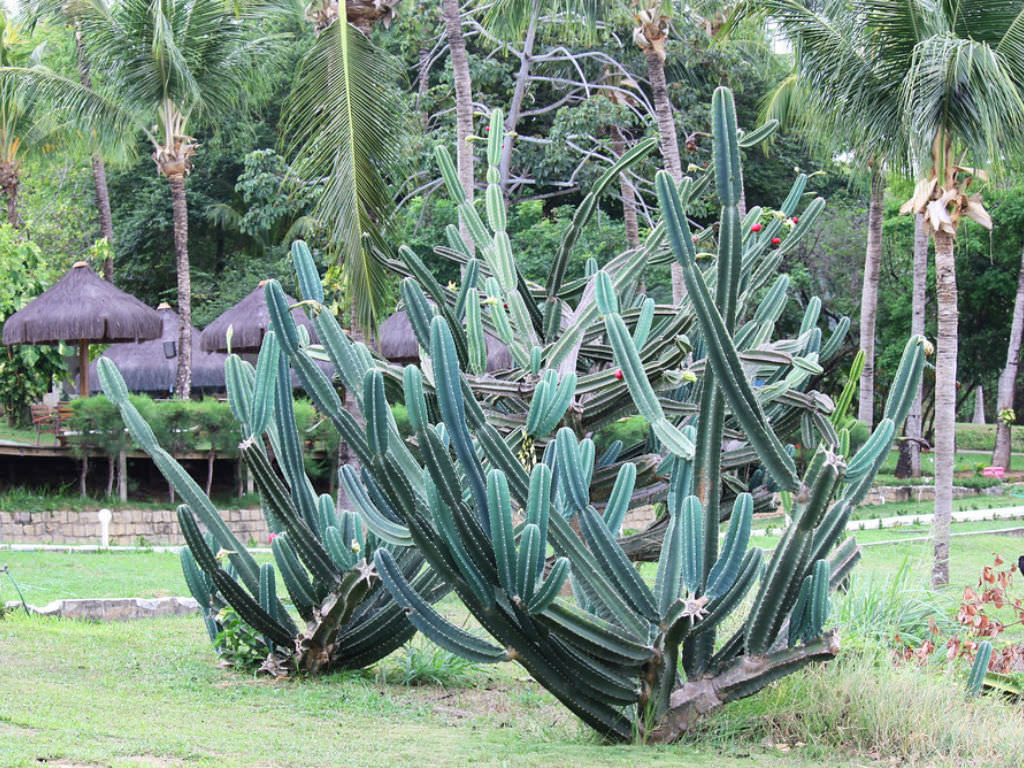 Melocactus bahiensis
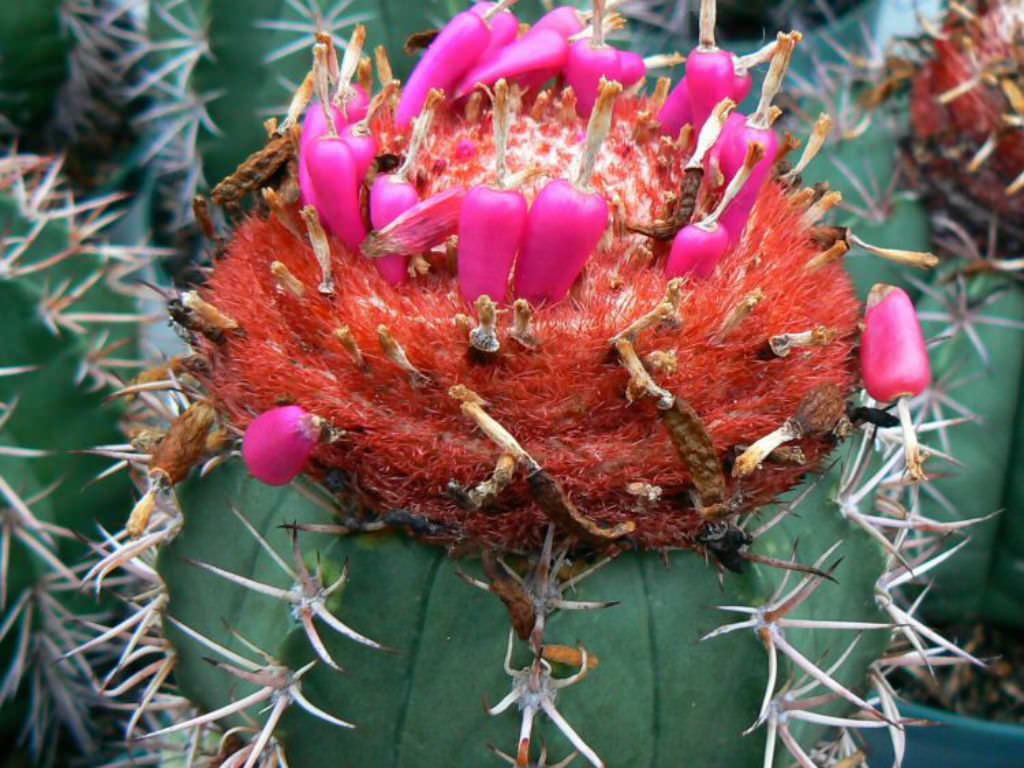 Uses:
Fresh fruit
Fodder plant
Ornamental
Religious/magic uses 
Kernel is used in syrup
Nopales cochenilifera
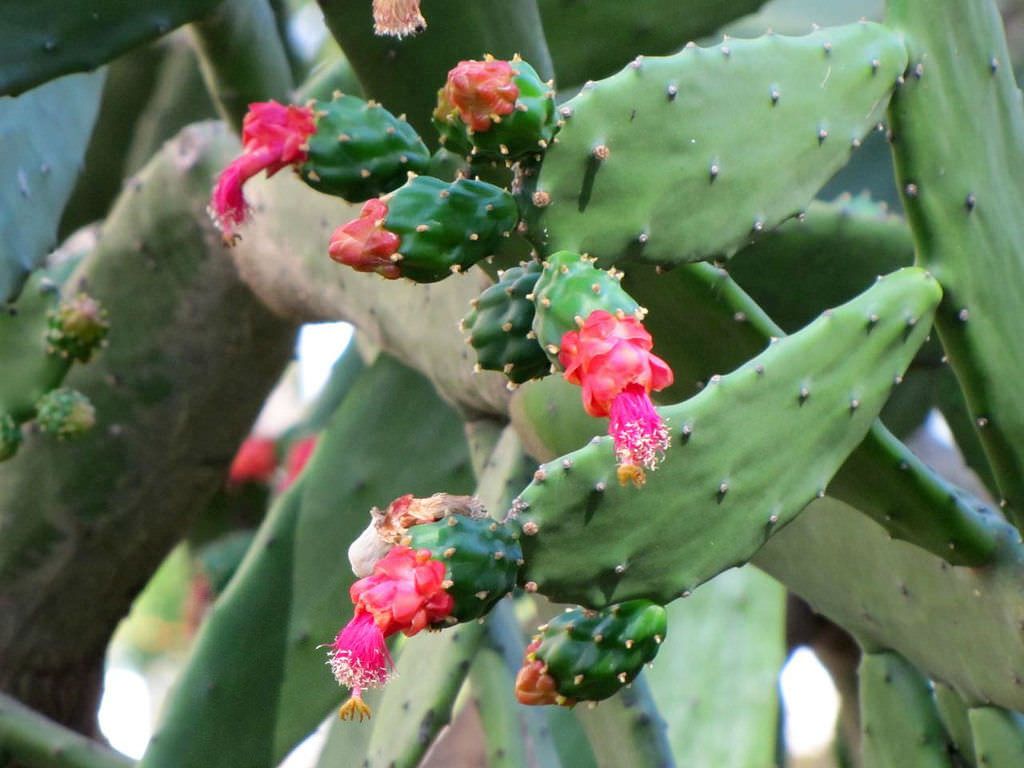 Uses:
Fruit
Fodder
Ornamental
Opuntia ficus indica
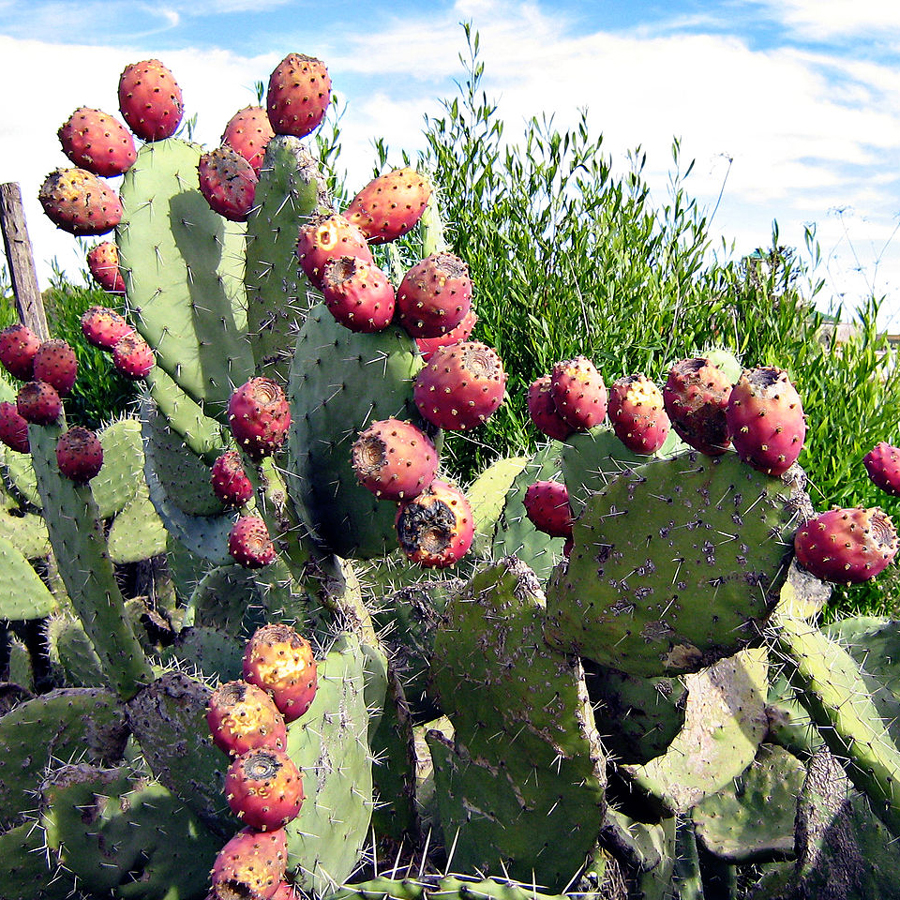 Uses:
Mostly a forage crop
Used in many foods, fruit is commercialized as ‘figo da India”
Hygine 
Religious magic
Shade
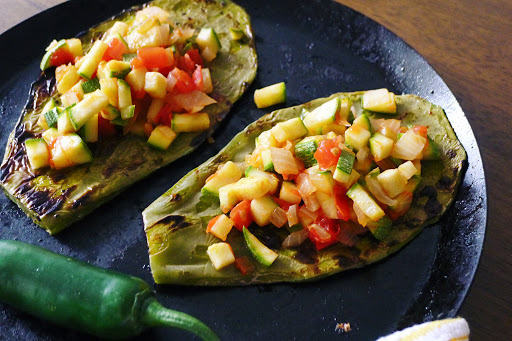 Opuntia stricta
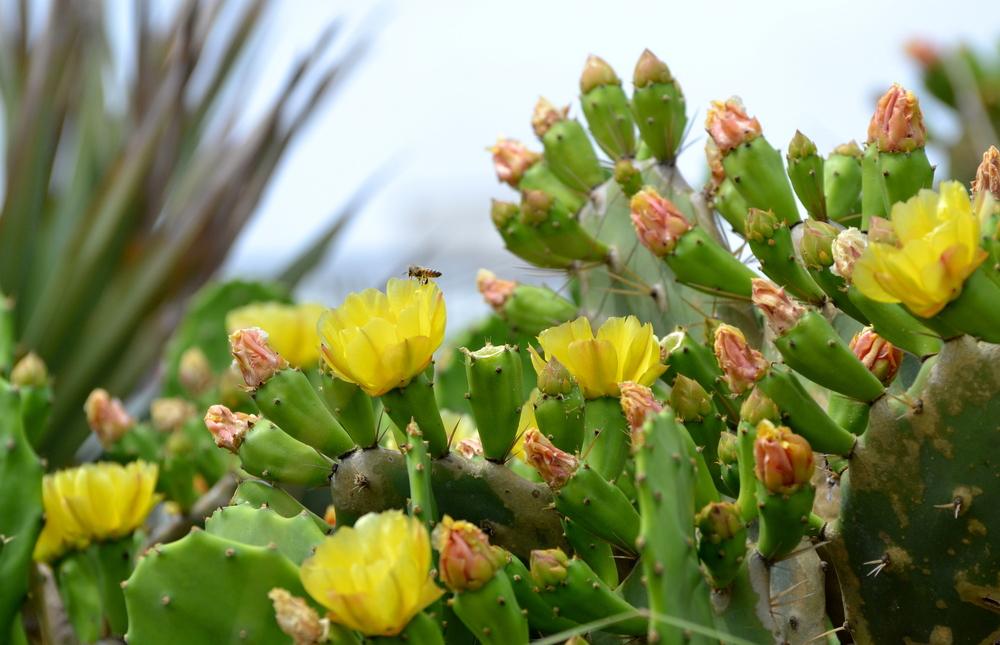 Uses:
Hedge fences
Fruit
Fodder
Ornamental
Pilosocereus gounellei
Uses: 
Marrow baked or cooked (candy or flour)
Plant is burned and served to animals
Ornamental 
Hygine
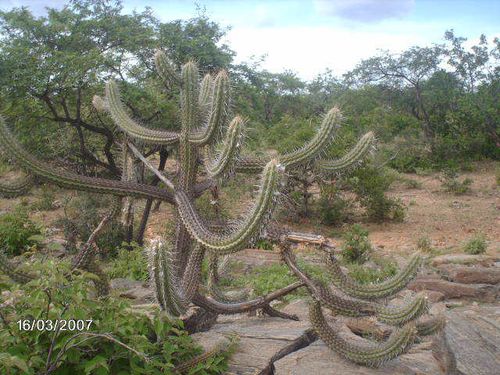 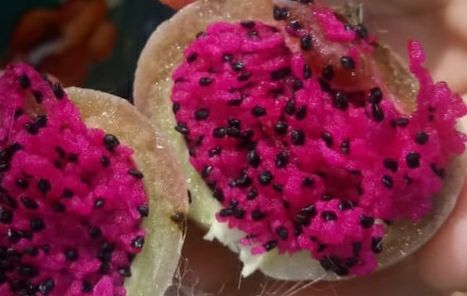 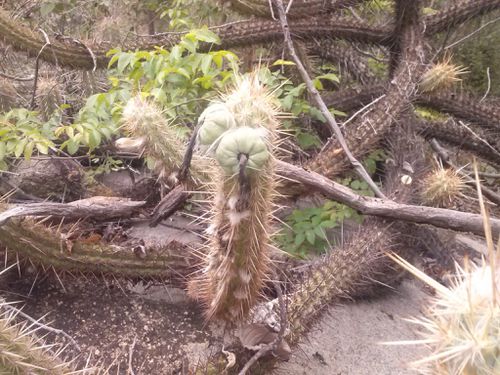 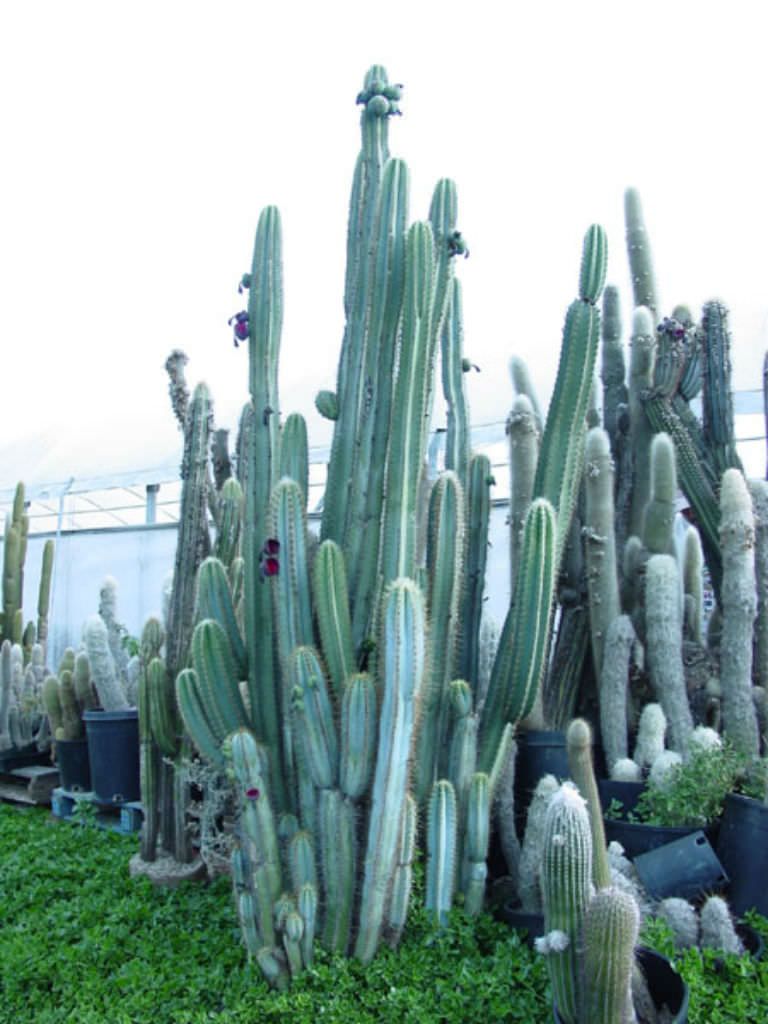 Pilosocereus pachycladus
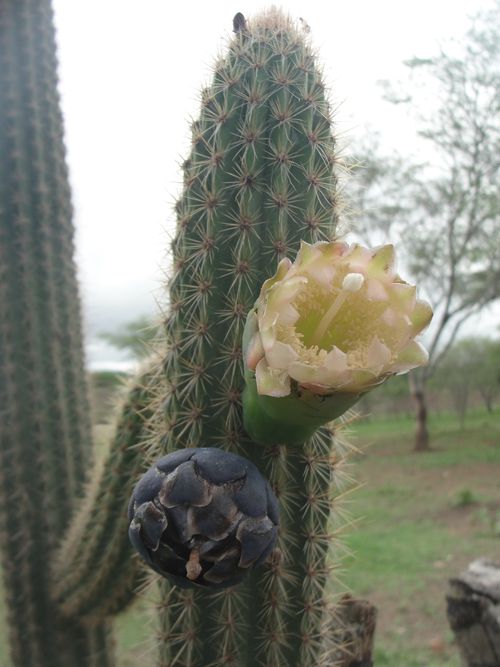 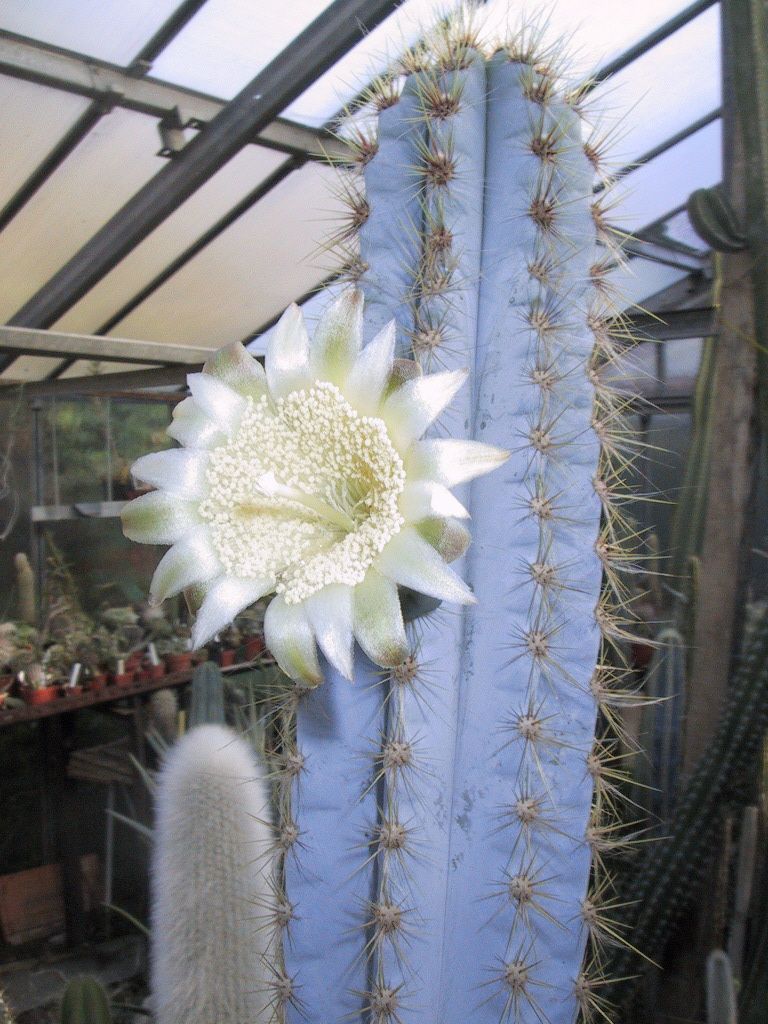 Uses:
Marrow is cooked or baked and eaten
Fruit is eaten raw
Wood used for firewood or as fences
Shade
Building tools
Tacinga inamoena
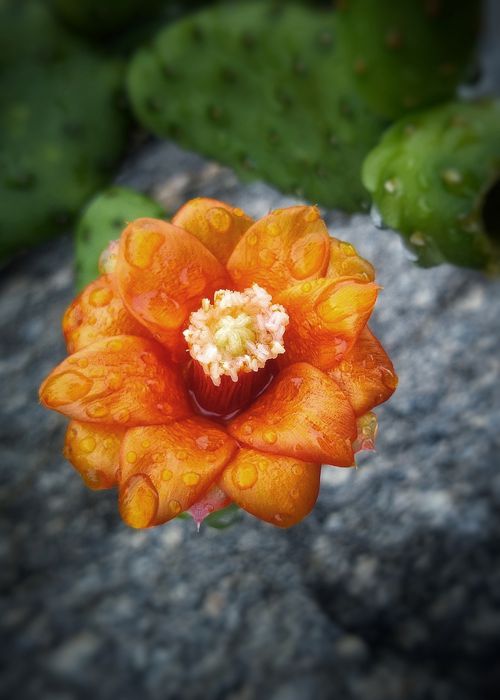 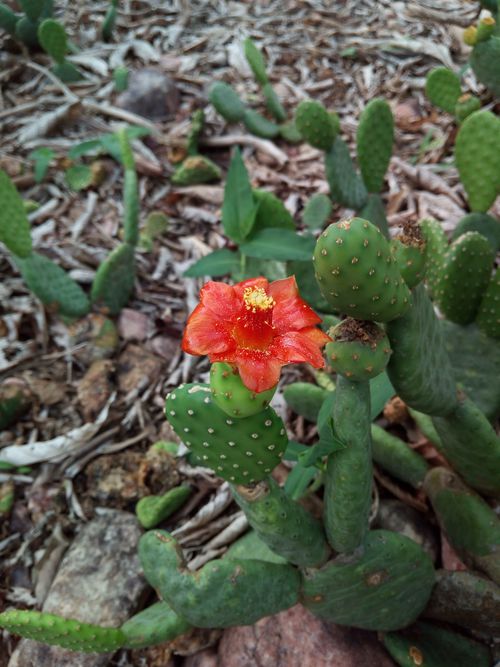 Uses:
Fodder only (burnt or cut)
Tacinga palmadora
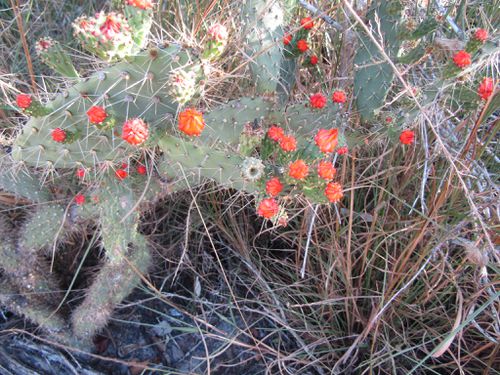 Uses:
Human food
Ornamental 
Fodder
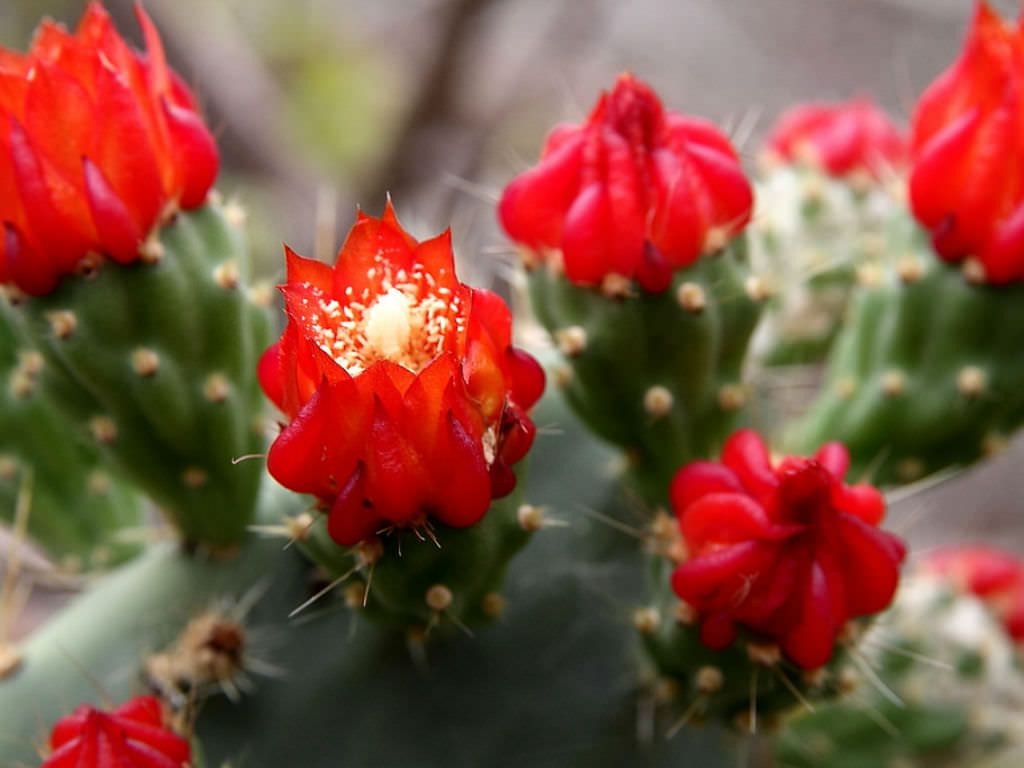 Conclusions
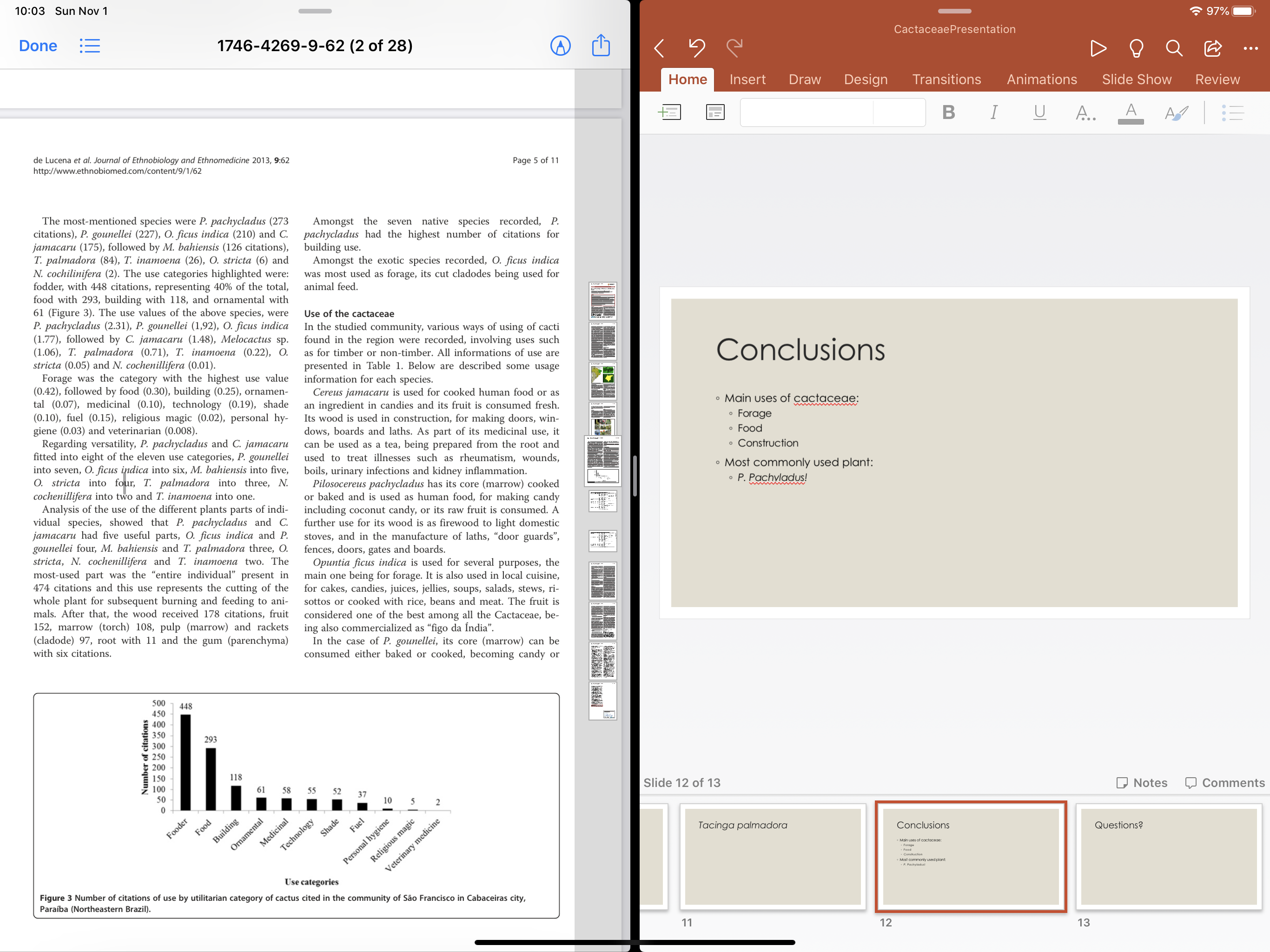 Main uses of cactaceae: 
Forage 
Food
Construction
Most commonly used plant:
P. Pachyladus!
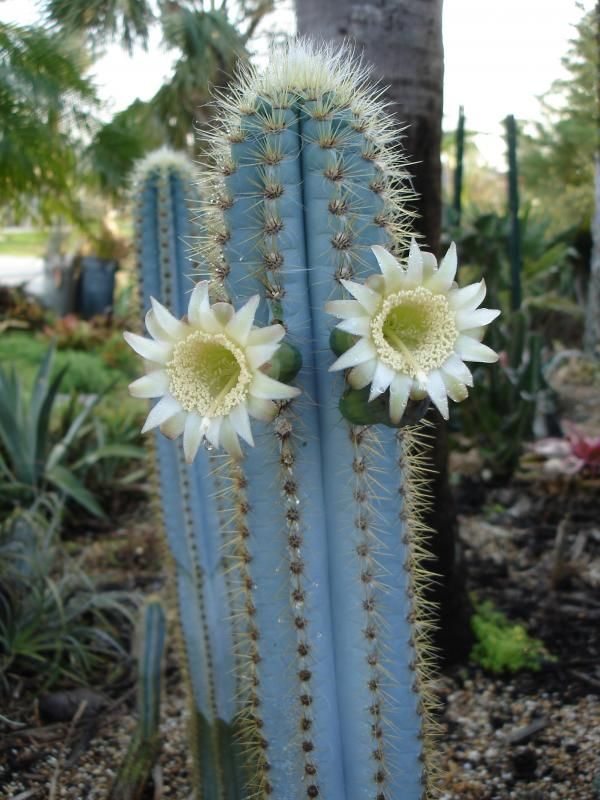 Questions?
Favorite plant of the set?
Potential other uses?
Importance of ethnobotany and conservation